Domestic Abuse and
Sexual Violence : everybody's business
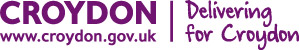 [Speaker Notes: Explain a little bit about the service and aims of the training. Also include a trigger warning and offer support to anybody that might need it afterwards.
Link to all resources including Quiz: https://lbccloudadcroydongov.sharepoint.com/sites/srv-103/frjs/dasv/Events%20%20Training/Forms/AllItems.aspx?RootFolder=%2Fsites%2Fsrv%2D103%2Ffrjs%2Fdasv%2FEvents%20%20Training%2F2019%20Training&FolderCTID=0x012000BEF7B221E595F445AE996D338A73A885&View=%7BA93DC9E6%2D9332%2D4FBC%2DBE49%2D7E7AA2AE3981%7D#InplviewHasha93dc9e6-9332-4fbc-be49-7e7aa2ae3981=3%252Ffrjs%252Fdasv%252FEvents%252520%252520Training%252FForms%252FAllItems.aspx-3%252Ffrjs%252Fdasv%252FEvents%252520%252520Training%252FForms%252FAllItems.aspx%3D-WebPartID%3D%7BA93DC9E6--9332--4FBC--BE49--7E7AA2AE3981%7D-]
Violence Against Women and Girls (VAWG)
The UN categorises violence against women and girls as both a ‘cause and consequence of gender inequality’ (Selim 2018: 1)

VAWG includes domestic abuse and sexual violence, plus stalking and harassment, trafficking, female genital mutilation (FGM), child and forced marriage, forced prostitution, ‘honour’ crimes, intimidation and harassment at work, in education or in public
The Mayor of London’s VAWG Strategy sets out four priority areas for action:
Preventing and reducing VAWG
Supporting all victims and survivors
Holding perpetrators to account
Building trust and confidence
[Speaker Notes: Outline the categories then say we are concentrating on Domestic Abuse today.]
Domestic Abuse Act 2021
The NEW Domestic Abuse Act 2021 provides a statutory definition of domestic abuse.

Domestic abuse is any single incident, course of conduct or pattern of abusive behaviour between individuals aged 16 or over who are “personally connected” to each other as a result of being, or having been, intimate partners or family members, regardless of gender or sexuality.

Children who see, hear or experience the effects of the abuse and are related to either of the parties are also considered victims of domestic abuse.
Domestic Abuse Act 2021
Behaviour is “abusive” if it consists of any of the following: physical or sexual abuse; violent or threatening behaviour; controlling or coercive behaviour; economic abuse; or psychological, emotional or other abuse. This includes incidences where the abusive party directs their behaviour at another person (e.g. a child).

Economic abuse means any behaviour that has a substantial adverse effect on someone’s ability to acquire, use or maintain money or other property, or obtain goods or services.
[Speaker Notes: Highlight the changes: first statutory definition, first time children acknowledged in their own right, supporting a shift away from them ‘witnessing’, all survivors are automatically priority need in housing etc]
Domestic Homicide
Domestic Homicide is gendered. ONS data shows that between March 2018 and 2020 there were 362 domestic homicides: 276 women were killed and 86 men. This disproportionality is substantial, as is the gender of the suspects
In 2020, 110 women were killed by men in England and Wales. 52% were killed by current or former partners, 13% by their son and 8% a stranger
Domestic Homicide
The Femicide Census 2020 states that of the perpetrators, ‘53% were known to have histories of abuse and violence against women’ (Femicide Census 2020). In the 43 cases where there had been known previous abuse, only 11 of these had reported the abuse to the police. This illustrates how unlikely it is that domestic violence is to be reported to the police, even in cases that have ended in the death of a woman

Jane Monckton-Smith reviewed 400 DHRs, concluding the most reliable indicator of homicide was the level of coercive control present (2021)
Domestic Homicide Reviews
‘Our father was a terrorist living within our own home; he had no cause but to frighten his family and to generate his own esteem from trampling and bullying us.’ (Wate 2016: 1)

‘The issues facing Adult H were not considered… she was never really seen in her own right or how the risks identified concerning Adult G impacted on her… Domestic violence was never identified or explored’ (Wills and Hill 2015: 63)

‘In discussing the case in hindsight with friends, it is clear… Grzegorz was exhibiting coercive and controlling behaviour towards Victoria.’ (Yexley 2016: 28)
[Speaker Notes: Highlight what these examples suggest about DV, coercive control, how the women have been treated by agencies etc. 

There is research suggesting friends and family were often able to describe the violence the victims had faced, but agencies could not. Concludes that education is key, people do not know how to identify or react to DV.]
Coercive Control
Controlling behaviour is: a range of acts designed to make a person subordinate and/or dependent by isolating them from sources of support, exploiting their resources and capacities for personal gain, depriving them of the means needed for independence, resistance and escape and regulating their everyday behaviour

Coercive behaviour is: a continuing act or a pattern of acts of assault, threats, humiliation and intimidation or other abuse that is used to harm, punish, or frighten their victim
[Speaker Notes: Explain the difficulty of getting a conviction, and the advice we give to clients on keeping all messages, calls etc, keeping a diary.
To be found guilty of coercive control the perpetrator must be
Personally connected to the victim
Their behaviour has had a serious effect on them
They knew or ought to have known that this behaviour would have a serious effect on them
Serious effect:
On at least two occasions they have feared that violence will be used against you
They have felt serious alarm or distress and it has had a substantial effect on your usual day to day activities
This could mean that the victim has stopped seeing friends and family, their mental or physical health have deteriorated or they have changed the way in which they parent their children]
Coercive Control
Evan Stark emphasised that domestic violence has a pattern of coercion and control; domestic homicides should not be treated as isolated incidents but as the culmination of coercion and deprivation of liberty
Coercive control is the core tenet of domestic abuse, gaining control is followed by enforcement of this control using other abusive behaviour
Coercive control ‘predicts homicide more effectively than violence by six times’ (Jane Monckton-Smith)
The ultimate risk of being in a relationship where there is coercive control is homicide (Evan Stark)
Sexual Violence
‘It wasn’t rape because I wasn’t screaming, saying no and struggling all the way through’ (Kelly 1988: 126) 

Consent
Section 74 of the Sexual Offences Act 2003 defines consent for the purposes of Sections 1-79. Below are extracts from the legal definition that will help to explain this area of the law:

'A person consents if they agree by choice, and have the freedom and capacity to make that choice'
[Speaker Notes: Stress how clear the law is on consent. No grey area/blurred lines etc. 
Could a victim have the freedom and capacity to consent under a regime of coercive control?
Ask the group when marital rape became illegal in the UK before next slide.]
Sexual Violence
Marital rape only became a crime in the UK in 1991. Many women subjected to domestic abuse do not recognise the sexual violence as abuse

Approximately 90% of those who are raped know the perpetrator prior to the offence

The World Health Organisation (WHO) estimates that 1 in 3 women have experienced some form of sexual abuse

The conviction rate of rape remains so low that Vera Baird described rape as ‘practically decrimiminalised’ (Baird 2022: 1), so even when women do report sexual violence, which is rarely, the outcomes are rarely in their favour
[Speaker Notes: Speak about how difficult it is to talk about sexual violence as a survivor due to the shame and stigma. Relate the first quote to our experiences as IDVAs when asking question 16 on the RIC.
Reiterate marital rape being illegal and the difficulties our clients have in understanding this or recognising their own sexual abuse as that.]
Sexual Violence
In Surviving Sexual Violence, Liz Kelly interviewed 60 women and found that ‘no woman felt safe at all times and in all places’ (Kelly 1988: 77) and most women had experienced some form of sexual violence

She theorized that women experience a ‘continuum of violence,’ throughout their lives in many forms often perpetrated by many men

Fiona Vera-Gray’s researched echoed this and found that most of the 50 women she interviewed 50 years after Kelly had also experiences unwanted, intrusive behaviour by men often in the form of street sexual harassment

Kate Manne argues ‘that misogynist violence and sexual assault are generally perpetrated by unremarkable, non-monstrous-seeming people must be accepted if things are to improve’ (Manne 2017: 177)
[Speaker Notes: Kelly said ‘there are no clearly defined and discrete analytic categories into which men’s behaviour can be placed’ (Kelly 1988: 75) and during this study, formed two new categories: pressurized sex and coercive sex. These are experiences that sometimes felt like rape or an obligation, and could involve bargaining for women who would decide that the best of bad options would be to have sex they did not want to have. The alternative would be consequences that ranged from the perpetrator sulking to withholding rent money or physical assaults. The conditions sometimes lacked specificity; it is sometimes ‘not possible to make clear and precise the distinctions between pressurized sex, coercive sex and rape’ (Kelly 1988: 105). A 2003 study found that women who described having sex with their boyfriends under duress did not label this as rape, despite a period of resistance preceding the sex and acknowledgement from the women that they did not want to have sex but feeling that they had to (Khan et al. 2003), mirroring Kelly’s findings.]
Sexual Violence Support
Rape Crisis South London run the Rape Crisis National Helpline for female survivors of sexual violence

The Helpline is accessible 365 days a year to women aged 13+ who have survived any form of sexual violence, no matter how long ago

They offer specialised, confidential support, information and referral details completely free of charge

They also have Independent Sexual Violence Advocates (ISVA)

RASASC also provide specialist training to professionals
[Speaker Notes: Break here? Then come back with the exercise on warning signs an adult is being subjected to domestic abuse.]
Context for Children
Between January 2005 and August 2015 (inclusive) 19 children and two women were killed by perpetrators of domestic abuse in circumstances relating to child contact (formally or informally arranged) (Women’s Aid 2016)

Research published by Cafcass in 2017, in partnership with Women’s Aid, analysed a sample of 216 child contact cases that closed to Cafcass between April 2015 and March 2016. It found that more than two thirds of the cases in the sample involved allegations of domestic abuse, yet in 23% of these cases, unsupervised contact was ordered at the first hearing (Women’s Aid)
Context for Children
Children may feel angry, guilty, insecure, alone, frightened, powerless or confused. They may have ambivalent feelings towards both the abuser and the non-abusing parent

The “cycle of violence” otherwise known as the “intergenerational theory” is often referred to when considering the effects of domestic abuse on children; however research findings are inconsistent, and there is no automatic cause and effect relationship

Many organisations reject this theory as ineffective and disempowering
[Speaker Notes: Talk about David Challen and Luke and Ryan Hart’s accounts of living with coercive control as children, not having the language to articulate what it was they were being subjected to but knowing it was not OK.]
Safeguarding
Domestic Abuse is a safeguarding issue

The 2014 Care Act cites Domestic Abuse

Serious Case Reviews frequently reference Domestic Abuse

Domestic Homicide Reviews reference the need to share information
The FJC
The FJC is a centrally located resource offering a multi-disciplinary approach to survivors of domestic abuse and sexual violence

The service is for anyone who works, lives or studies in Croydon; men and women aged 16 and above

We use the SafeLives Risk Assessment Checklist, complete an Initial assessment of need and risk and provide short term risk reduction support
[Speaker Notes: The service seeks to offer wrap around support and services, to avoid the frustrating process of victims/survivors having to go from agency to agency , telling their story repeatedly, in order to get the help they need.
We assess need and risk, refer to solicitors on site for injunctions, refer to housing, refuges etc. Community IDVAs are able to meet clients in the community if they cannot or do not want to come to FJC]
The FJC
Legal advice and support to obtain injunctions

Support  to access specialist services and advice, including no recourse to public funding issues, rape & sexual abuse and support for children

Advice & support for practitioners working with families affected by domestic abuse & sexual violence including delivering training to practitioners
MARAC
MARAC is a multi agency risk assessment conference. Information is shared on the highest risk domestic abuse cases between representatives of local police, health, child protection, housing practitioners, Independent Domestic Violence Advisors (IDVAs), probation and other specialists from the statutory and voluntary sectors

MARAC is held weekly and on average, 25 cases are discussed at each panel

Any agency can refer to MARAC, with or without consent from the survivor
[Speaker Notes: After sharing all relevant information they have about a victim, the representatives discuss options for increasing the safety of the victim and turn these into a co-ordinated action plan. The primary focus of the MARAC is to safeguard the adult victim. The MARAC will also make links with others to safeguard children and manage the behaviour of the perpetrator. At the heart of a MARAC is the working assumption that no single agency or individual can see the complete picture of the life of a victim, but all may have insights that are crucial to their safety. The victim does not attend the meeting but is represented by an IDVA who speaks on their behalf.]
Local context
Cases discussed at Croydon MARAC:
October 2022 – December 2022: 170 cases
July 2022 – December 2022: 368 cases
Year January 2022 – December 2022: 790 cases

Referrals to FJC: 
January 2022 – March 2022: 400
April 2022 – June 2022: 309
July 2022 – September 2022: 334
October 2022 – December 2022: 304
Open DHRs: 
1 DHR in 2019
2 in 2020
2 in 2021
1 in 2022
fjc@croydon.gov.uk
Call 0208 688 0100

National Domestic Violence Helpline:
 0808 2000 247
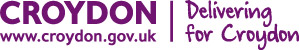